Formation Droit Economie - STMG
En distanciel – Les 21 et 22 janvier 2021
Intervenants :
Philippe Idelovici
Stéphanie Da Silva
Epreuves
Grand Oral
Aménagement - Covid-19
Ressources
JDI - Formation Droit Economie - STMG - Janvier 2021
2
Epreuves
Grand Oral
Aménagement - Covid-19
Ressources
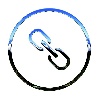 Programme de première
Note de service n° 2020-017 du 11 février 2020
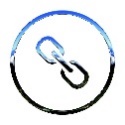 Programme de terminale
L’ÉPREUVE ÉCRITE
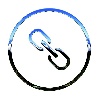 Durée : 4 heures
Coeff. : 16
/!\ Seuls les thèmes 1 à 7 du programme de droit et les thèmes 1 à 8 en économie sont concernées par les épreuves du mois de mars.
L’ÉPREUVE ORALE
Durée : 20 minutes
Prépa : 20 minutes
Coeff. : 16
JDI - Formation Droit Economie - STMG - Janvier 2021
3
Epreuves
Grand Oral
Aménagement - Covid-19
Ressources
DROIT
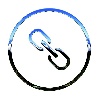 Sujets
GASTON
VELOFOOD
SUJETS 0
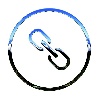 Corrigé
Résolution de cas pratiques (tâche complexe)
Qualification juridique / précision du vocabulaire
Lecture de décisions de justice
Recherche d’informations / veille informationnelle
Analyse de documents
Analyse de contrat
Argumentation / écrit - oral
Questions de réflexion
Débats
Rappel des attendus méthodologiques
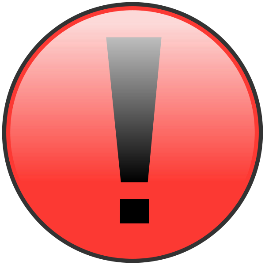 Parcours magistère
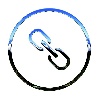 JDI - Formation Droit Economie - STMG - Janvier 2021
4
Epreuves
Grand Oral
Aménagement - Covid-19
Ressources
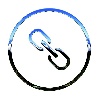 Sujets
GASTON
VELOFOOD
SUJETS 0
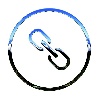 Corrigé
Geoffrey, pour financer ses études de droit, crée sa microentreprise et conclut un contrat de partenariat avec la société VELOFOOD. Cette société gère une flotte de livreurs à vélo au moyen d’une plateforme en ligne.
Dans le cadre de son contrat, Geoffrey sillonne trois fois par semaine les rues de Rouen pour livrer des repas à domicile. Au cours d’une livraison, Geoffrey chute de son vélo et subit de multiples fractures au bras. Immobilisé, il ne peut plus assurer ses livraisons.
Deux semaines plus tard, la société VELOFOOD annonce à Geoffrey, par courriel, qu’elle se sépare de lui au motif qu’il ne remplit plus les obligations contractuelles définies à l’article 3 de son contrat. Dans les trois jours qui suivent, une lettre recommandée avec avis de réception lui est envoyée pour confirmer la résiliation du contrat le liant à la société VELOFOOD.
Geoffrey, sachant qu’il va rencontrer rapidement des difficultés financières, souhaite demander la requalification de son contrat en contrat de travail.
1.Résumez les faits en utilisant des qualifications juridiques.
2.Développez l’argumentation juridique que Geoffrey peut avancer pour demander la requalification de son contrat de travail.
3.Présentez les arguments que la société VELOFOOD peut lui opposer.
4.Expliquez les enjeux de l’arrêt du 4 mars 2020 pour les sociétés utilisant des plateformes numériques.
JDI - Formation Droit Economie - STMG - Janvier 2021
5
Epreuves
Grand Oral
Aménagement - Covid-19
Ressources
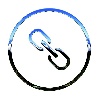 Sujets
GASTON
VELOFOOD
SUJETS 0
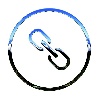 Corrigé
Gaston, 20 ans, écologiste convaincu, utilise le plus souvent possible son vélo à pignon fixe* pour se  déplacer. Ce matin, Gaston roule à vélo en empruntant la piste cyclable. Un casque sur les oreilles lui permet d’écouter sa musique préférée tout en roulant. Au même moment, Maud, en retard, court sur le trottoir « pour attraper son bus » tout en téléphonant à son frère. Elle se rend à un cours de piano. Soudain, Maud aperçoit son bus de l’autre côté de la rue et traverse brusquement. Gaston ne l’entend pas crier et la voit trop tard pour freiner en rétropédalant. Il percute Maud. Suite à l’accident, le téléphone portable de Maud ne fonctionne plus et elle n’a pas pu se rendre à son cours de piano qui lui a été facturé. De plus, elle souffre d’une entorse au poignet qui l’empêchera de participer à une audition importante pour entrer au conservatoire. Elle s’interroge sur la responsabilité de Gaston.

*vélo à pignon fixe = vélo sans frein, seul le rétropédalage permet au conducteur de freiner.
1. Qualifiez juridiquement les faits et les dommages.
2. Développez l'argumentation juridique que Maud pourrait avancer pour obtenir réparation de ses dommages.
3. Développez l’argumentation juridique que Gaston pourrait opposer à Maud pour s’exonérer de sa responsabilité.
4. Dans la plupart des régimes de responsabilité, il existe des moyens d’exonération. Justifiez de leur intérêt pour l’auteur du dommage et pour la victime.
JDI - Formation Droit Economie - STMG - Janvier 2021
6
[Speaker Notes: 1ère question
La capacité du programme évaluée par cette question, à savoir qualifier juridiquement une situation de fait, implique que le candidat mobilise un vocabulaire juridique précis. Il s’agit ici, pour le candidat, de déterminer les éléments de faits à caractériser et de choisir la qualification juridique en adéquation

2ème et 3ème question
Le raisonnement tenu par le candidat qui ne suivrait pas la méthode du syllogisme juridique est accepté dès l’instant où celui-ci contient des arguments juridiques cohérents en lien avec la qualification des faits retenue.

4ème question
La question de réflexion permet d’amener le candidat à réfléchir au sens de la règle ou aux enjeux de celle-ci. Toute réponse argumentée doit être acceptée dès l’instant où elle répond à la question. Il est attendu ici du candidat qu’il explique pourquoi il est juste que le poids de la réparation ne pèse pas sur l’auteur d’un dommage dès lors que des causes extérieures sont intervenues. Plusieurs réponses pertinentes peuvent être admises.]
Epreuves
Grand Oral
Aménagement - Covid-19
Ressources
ECONOMIE
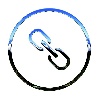 Sujets
SUJET 2
SUJET 1
SUJETS 0
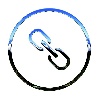 Corrigé
/!\ Compétence calculatoire = usage de la calculatrice
JDI - Formation Droit Economie - STMG - Janvier 2021
7
Epreuves
Grand Oral
Aménagement - Covid-19
Ressources
ECONOMIE
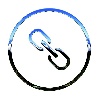 Sujets
SUJET 2
SUJET 1
SUJETS 0
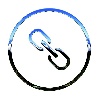 Corrigé
Formulez le calcul de l’indice qui permet de mesurer le degré de concentration du marché des montres connectées. 
Caractérisez la structure du marché des montres connectées.
3. Présentez les stratégies mises en œuvre par les entreprises pour diminuer l’intensité concurrentielle.
4. Rédigez une argumentation qui vous permette de répondre à la question
suivante : La concurrence permet-elle d’améliorer la satisfaction du consommateur ?
JDI - Formation Droit Economie - STMG - Janvier 2021
8
Epreuves
Grand Oral
Aménagement - Covid-19
Ressources
ECONOMIE
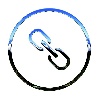 Sujets
SUJET 2
SUJET 1
SUJETS 0
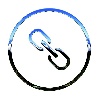 Corrigé
1. Analysez l’évolution de la croissance en volume du commerce des
marchandises et des PIB mondiaux entre 2012 et 2019.
2. Caractérisez les bienfaits du libre-échange.
3. Expliquez les mesures protectionnistes de contrôle des échanges.
4. Présentez les défaillances de marché qui peuvent être générées par le libre échange.
5. Rédigez une argumentation qui vous permette de répondre à la question
suivante : Une politique protectionniste peut-elle être favorable à la croissance ?
JDI - Formation Droit Economie - STMG - Janvier 2021
9
Epreuves
Grand Oral
Aménagement - Covid-19
Ressources
Durée : 20 minutes
Préparation : 20 minutes
Coefficient : 14
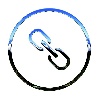 Note de service n° 2020-037 du 11 février 2020
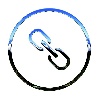 Document ressource de l’IGESR (pp.22-26)
Les aspects juridiques et économiques sont + ou – utiles suivants les questions posées
Dans les 10 minutes d’échanges, le jury peut élargir sont questionnement à tous les enseignements de spécialité.
Les enseignants de Droit éco : 
Doivent finir leur programme
Peuvent accompagner les élèves à préciser la dimension juridique et/ économique des questions posées
JDI - Formation Droit Economie - STMG - Janvier 2021
10
Epreuves
Grand Oral
Aménagement - Covid-19
Ressources
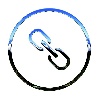 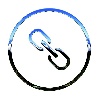 Les allègements pour la session 2021
Programme de première
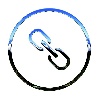 Programme de terminale
annulé et remplacé par
le contrôle continu
JDI - Formation Droit Economie - STMG - Janvier 2021
11
Epreuves
Grand Oral
Aménagement - Covid-19
Ressources
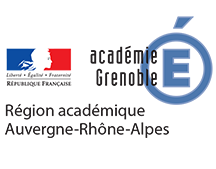 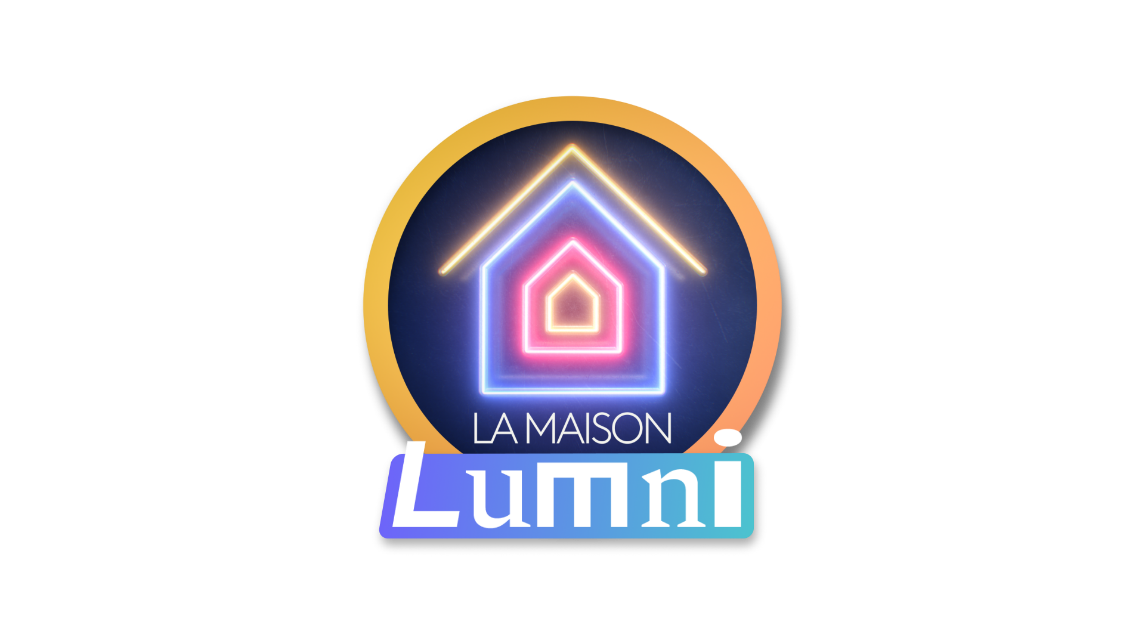 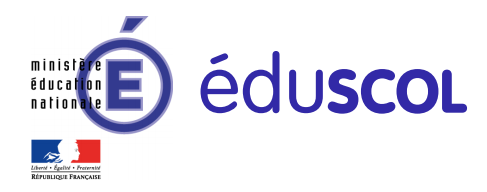 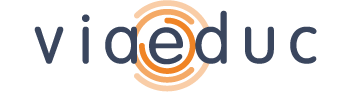 JDI - Formation Droit Economie - STMG - Janvier 2021
12